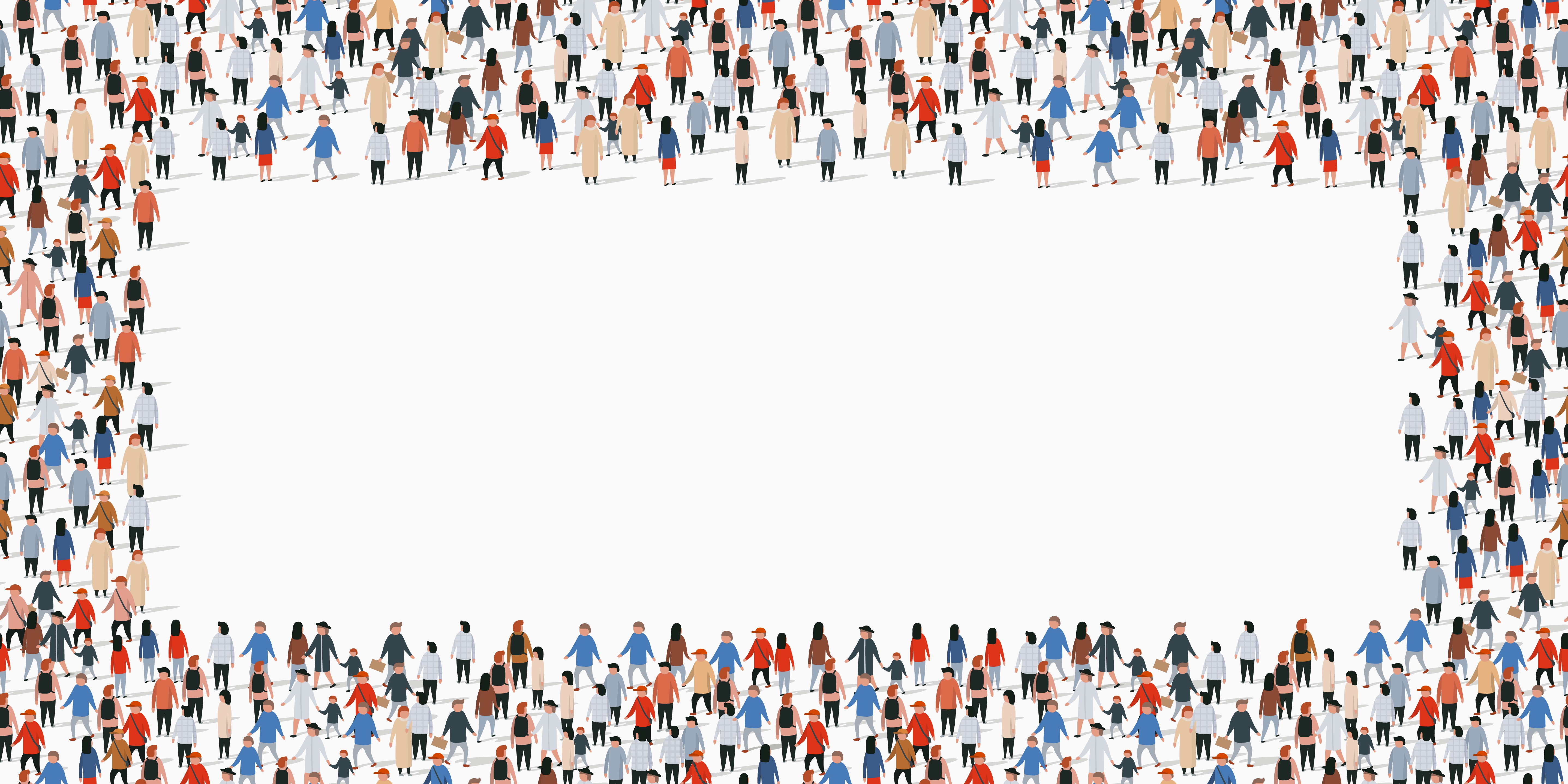 It’s time for theWork Environment Survey 2023
Organizational and psychosocial working environment
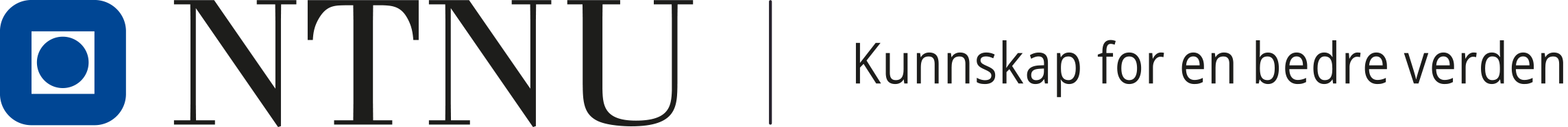 [Speaker Notes: Advice to you as a leader before the information meeting at the unit:

Be personal. It is important that the employees have confidence that you care about the working environment, that you want to know how they feel at work, and that you have a real ambition to work on developing the working environment. In order to motivate participation, it is important that you as a manager say something about your further ambitions with the working environment work at the unit.
Be specific: Find out what you have done since the last working environment survey – give concrete examples. In order to create engagement with the working environment work, it is crucial that employees receive feedback from the manager on what measures have been implemented (and not), and how they have worked.
If little has been done about the action plan or from the previous round, it maybe good to be open and honest that «this was too bad – we have to do better work next time – we will do this.» The manager should be particularly clear that cooperation with safety delegates is desirable in such cases.  ​
Be local. Ensure that the working environment work becomes relevant to you. «It is about how we want it with us – and the development of our unit.» Feel free to view the working environment survey in the context of ongoing processes and development work among you – how can the working environment work contribute to achieving the goals you have set?

Critical questions and comments may occur. 
Listen to what the employee says without being defensive. Perhaps it is a call for you to make sure to avoid making the mistakes you experienced last time. Perhaps there is only a need for a clear answer. 

You may be asked
Who will participate
Issue
Anonymity and use of the results
Reports from the survey

You can find this information on Innsida:
Work environment survey – for managers
Work environment survey – questionnaire]
The Work Environment Survey
Is the most comprehensive tool we have at NTNU to develop our working environment

Is the largest participation arena for employees at NTNU in addition to the daily participation, and an opportunity for you to 
Influence your work environment 
Influence your workday

Gives me as a manager increased knowledge about how you experience your work situation. 

Focuses on both what we want to preserve and what we want to develop in our working environment.

Is an arena for close cooperation between safety representatives and the manager.
[Speaker Notes: This is important reasons why we conduct the working environment survey at NTNU.
 
Feel free to be personal about why developing the working environment is important to you and the work you do at your unit.]
Work Environment
Is first and foremost about our work, and about how we plan, organize and implement it. 

All employees at NTNU must have a good and responsible work environment.

A good and responsible work environment is important for us to thrive, be in good health and for us to be able to perform at our job.
[Speaker Notes: It is about the work!

«The working environment is related to how you organize, plan and carry out the work.»

Norwegian Institute of Occupational Health (STAMI)]
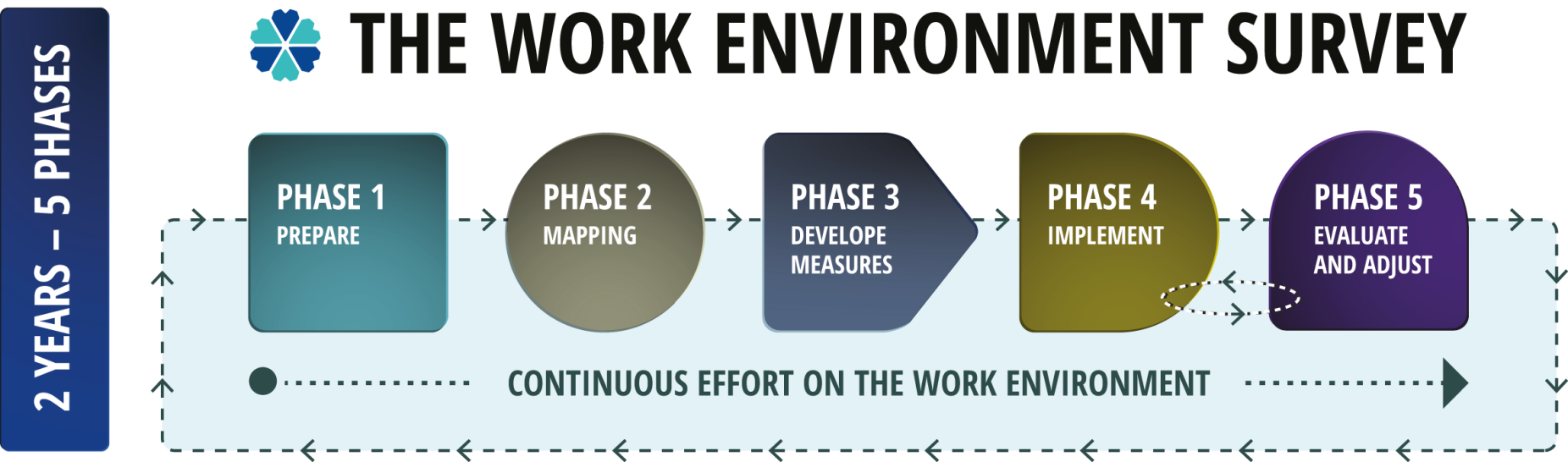 [Speaker Notes: PHASE 1: Information about the upcoming survey. Bring experiences from earlier and talk about how we can use upcoming surveys to develop the working environment at our unit.

PHASE 2: You will receive the survey by e-mail: 6 November. The results are available at the beginning for January 2024. The mapping of how employees exerience the working environment continues in the follow-up of the survey (see next slide)

PHASE 3: In February-March, we continue the survey by talking about what the results of the working environment survey are an expression of in our working life, as we know it, - and which thematic areas we consider most important for us to develop measures (conservation measures and development measures). If there are aspects of the working environment that the survey does not capture, there is also room to highlight this in the follow-up meeting. These may, for example, be changes in working life as a result of the pandemic and infection control measures. The last part of the follow-up meeting is used for action development.


PHASE 4: Next, we will carry out what we have agreed on  in accordance with the action plan. It is the managers responsibility that this is done, but depending on what measures we arrive at, everyone must contribute to implementing what we have decided. Furthermore, we will evaluate the measures and make necessary adjustments. 

PHASE 5: Furthermore, we will evaluate the measures and make necessary adjustments. 


The safety representative is involved in the process and holds preparation and follow-up meetings with the manager/management.

Contact your Safety representative - Wiki - innsida.ntnu.no]
The mapping is twofold
Questionnaire 6.–27. November 2023
It will be sent by e-mail to all employees.
Follow-up, spring 2024.
Employees put into words which areas of the working environment it is important to preserve and develop.
[Speaker Notes: Questionnaire November 6th, 2023
Surveys are important for me and us to get a good picture of how the working environment is with us. 

Follow-up Spring 2024
Review the results of the survey
Discuss our working environment and identify areas of development (preserve and develop)
In the discussion: also include factors that are important but are not necessarily covered by the survey.

Take this opportunity to contribute and influence the working environment.]
The main topics that are addressed are:
Organizational conditions at own unit

Working climate

Local management

You and your colleagues

You and your work

Your daily job
New version of the questionnaire
Retains 10 scales that have been included since 2015

Contains new questions about:
Psychological safety 
Coping climate
Role conflict
Language barriers
Remote work
Bullying and harassment (will not be a part of the results in your unit)
[Speaker Notes: The questionnaire distinguishes between «coping with unwanted incidents» and whether employees have been exposed to bullying and harassment. 

How to cope with unwanted incidents in our everyday work environment, will still be a topic in the reported results from the work environment survey. It is important that we all contribute to a respectful work environment, where bullying or harassment is not accepted. 

The mapping of «bullying and harassment» will only be part of a separate institutional report. If NTNU shall be able to follow up on concrete cases of bullying and harassment, it is important that employees report such cases: 
If you experience such misbehaviour, you may contact your manager or safety representative, alternatively, you can use the reporting system “Si ifra!”. 
If you prefer an informal or confidential conversation, you may contact the Occupational Health Services or your labour union.
See NTNU routines here: Unacceptable behaviour- harassment and conflict - for employees - Kunnskapsbasen – NTNU:]
What is the plan going forward?
Everyone should answer the questionnaire (e-mail)
You will receive a personal link to the survey on e-mail from ark-kontakt@ntnu.no. 
Response period: 6.–27. November
It will take around 15 minutes to answer
Your anonymity is ensured
[Speaker Notes: All employees receive a personal link to the survey. If you forward an email and link to others, ARK will receive several responses from the same person. In this case, ARK must delete the response. In the unlikely event that the survey has not been sent or the link does not work, you will be helped by the contact persons at the faculty/administration (see website for the working environment survey). 
 
If you are interrupted, you can open the link again and pick up where you left off. Once you have pressed «done», the final answer is given. One can see their answer by accessing the personal link. 
  
Your anonymity is assured: 
While the survey is ongoing, only a response rate can be obtained.
A week after the response deadline has expired, the link between the e-mail address and the questionnaire is deleted.
It is not possible to withdraw results report for groups with fewer than five employees.
Background variables such as gender and age will only be used at NTNU level.
Large institutes can have the results broken down on employee groups: technical-administrative, scientific and recruitment positions.
NSD (Norwegian Centre for Research Data AS) has assessed that the processing of personal data is in accordance with the Personal Data Act (GDPR)
The data is part of a database managed by NTNU HUNT: 
NTNU can compare the development with the results from previous years.
NTNU can compare its results with «normal data» form the database (23 institutions in the sector use ARK)
Researchers can apply to use the database for research projects.

NTNU has commissioned the following results reports from ARK:
All answer units receive a performance report.
Response percentage 
Average and standard deviation for all topics in the survey, as well as for individual questions. 
Comparison with previous years for the 10 topics that are comparable.
All faculties receive a results report
Response percentage 
Average and standard deviation for all topics in the survey
Additional report for the three main groups of employees: technical-administrative, scientific and PhD candidates

Performance presentations are owned by the individual unit
All performance reports are distributed in ePhorte with limited access for line management. There are also surveys from 2021, 2019, 2017, 2014, 2012, 2009 and 2007.
All employees receive and invitation to a meeting where the report is presented
Faculty reports are discussed in LOSAM, management meeting, faculty board.
NTNU report is discussed in SESAM, AMU, The Board of Directors. Only the NTNU report will be published on the intranet.]
Your participation is important!
All employees have a duty to participate. It is expected that all employees participate in the survey and contribute to the discussion afterwards.

A high response rate provides a better and more accurate picture, a good basis for discussion and follow-up afterwards. 

Good participation in the follow-up is also important to ensure that the measures being made become relevant and concrete.

The measures shall be implemented, evaluated and adjusted. This means we will always be somewhere in the two-year process of the working environment survey.
[Speaker Notes: The Working Environment Act stipulates requirements for sound and health-promoting workplaces. The Act stipulates requirements for a systematic mapping of the working environment. All employees have a duty of participation to ensure a sound working environment. All employees are expected to participate in the survey, at follow-up meetings and implementation of measures.

Highlight the unit response rate from 2021 here! What are the ambitions for response rate and participation this time? 

NB: You may want to ask about input from employees at the unit: What do they think it takes to get even more out of the working environment survey and follow-up processes this «round»?]
Useful information on Innsida
Work environemnt survey – for employees 
Work environment survey – questionnaire
Work environment survey – for managers